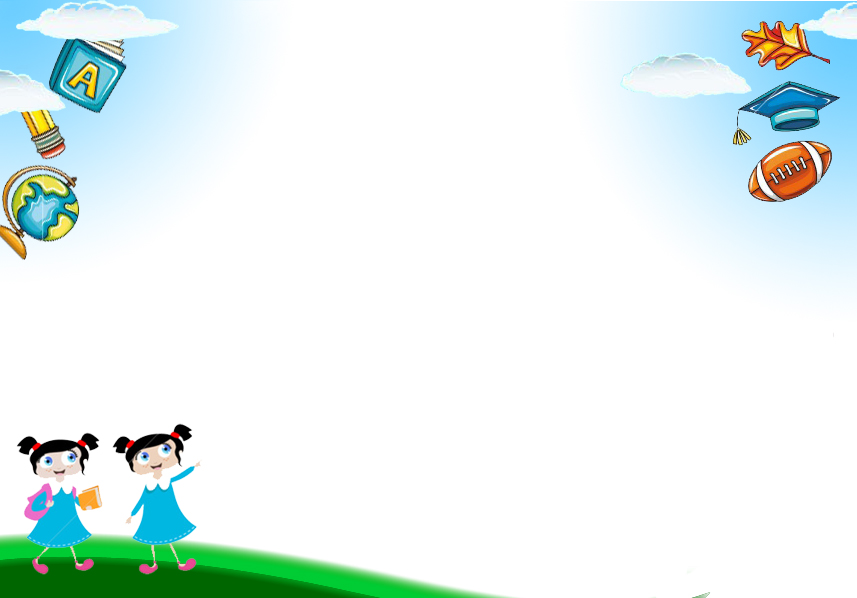 Chào mừng các con 
đến với tiết học Tiếng Việt
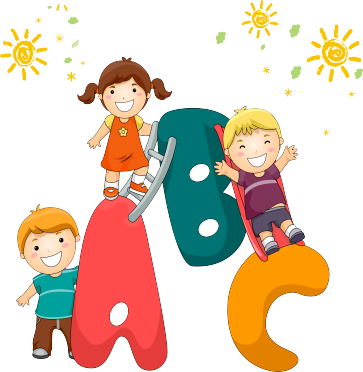 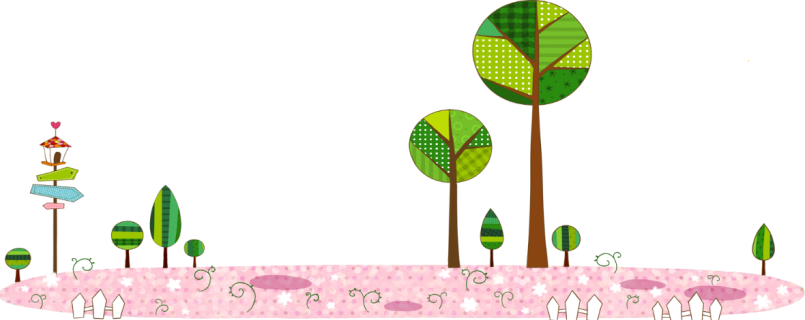 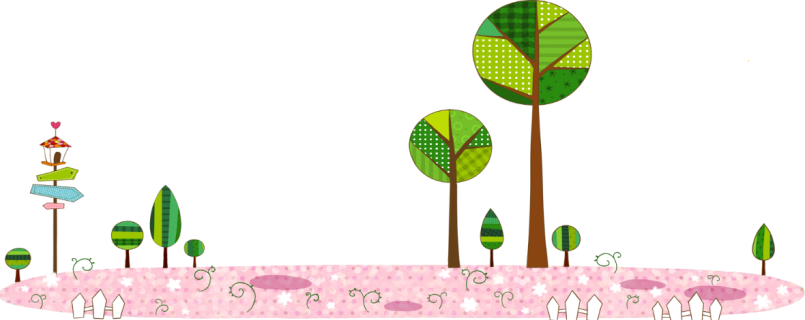 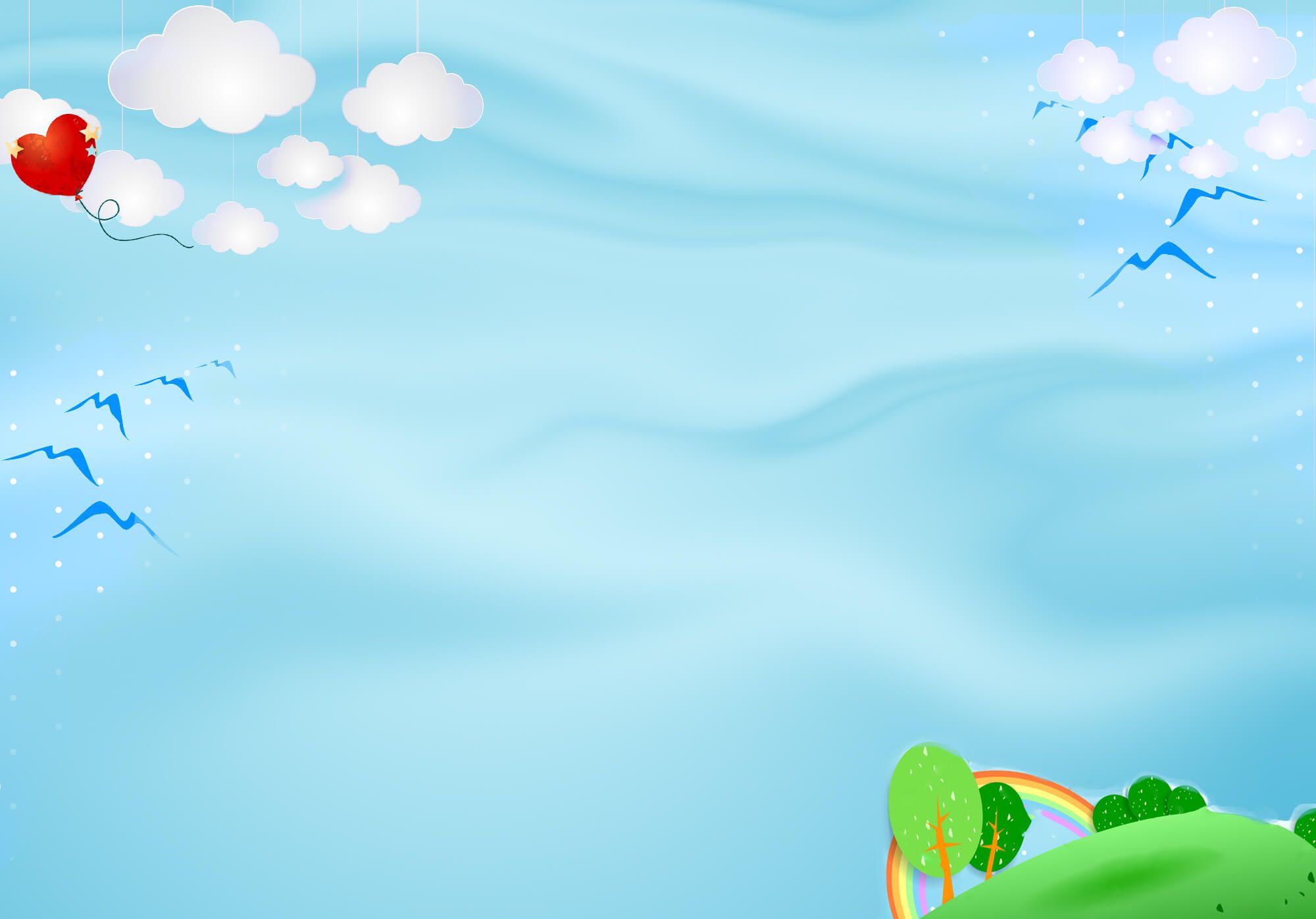 KHỞI ĐỘNG
Tìm những từ ngữ chỉ tình cảm của người thân trong gia đình.
Đặt một câu với từ ngữ em vừa tìm được.
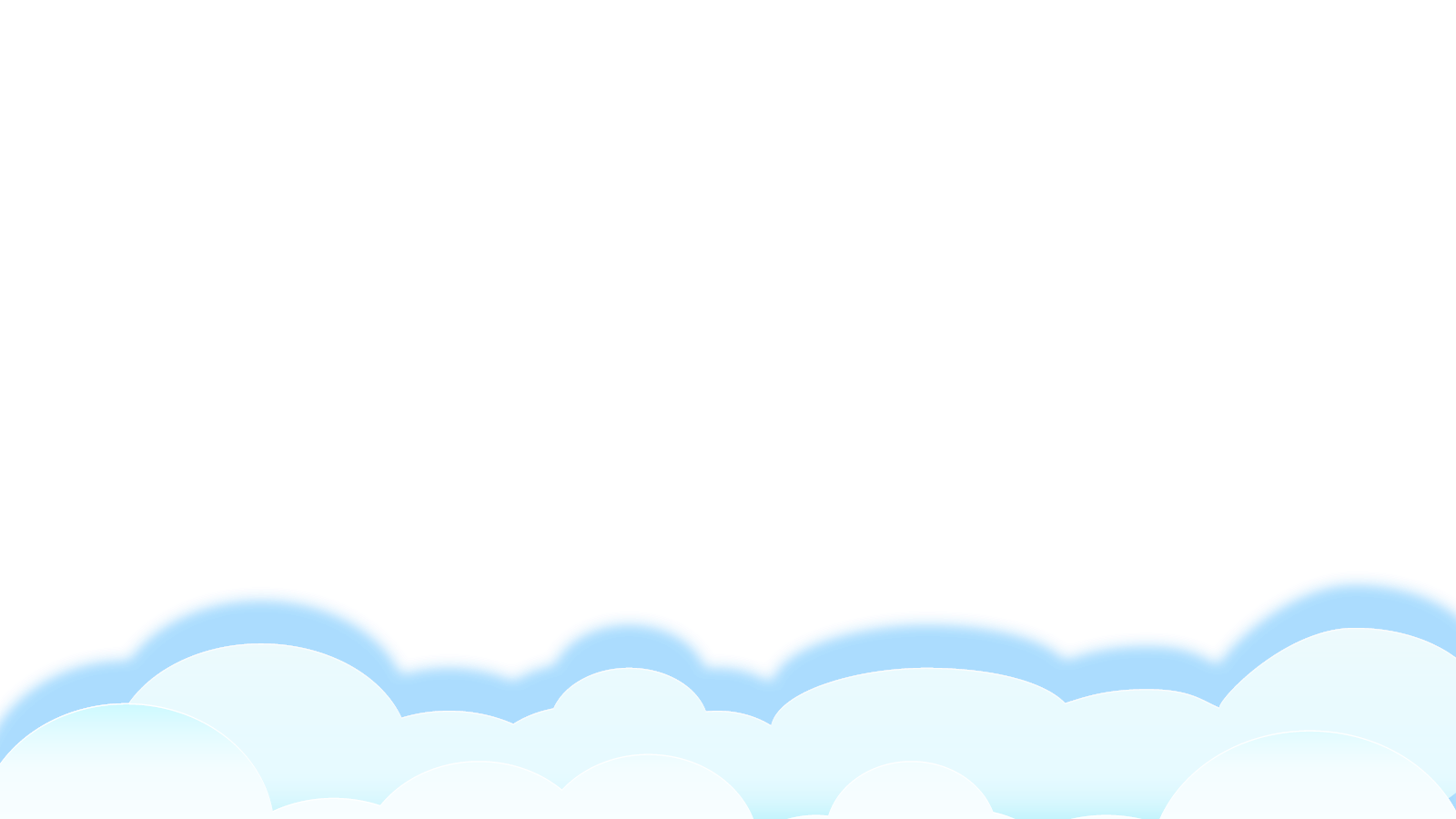 Thương ông
Bài 30
Luyện tập
Từ ngữ chỉ sự vật, hoạt động; 
Câu nêu hoạt động
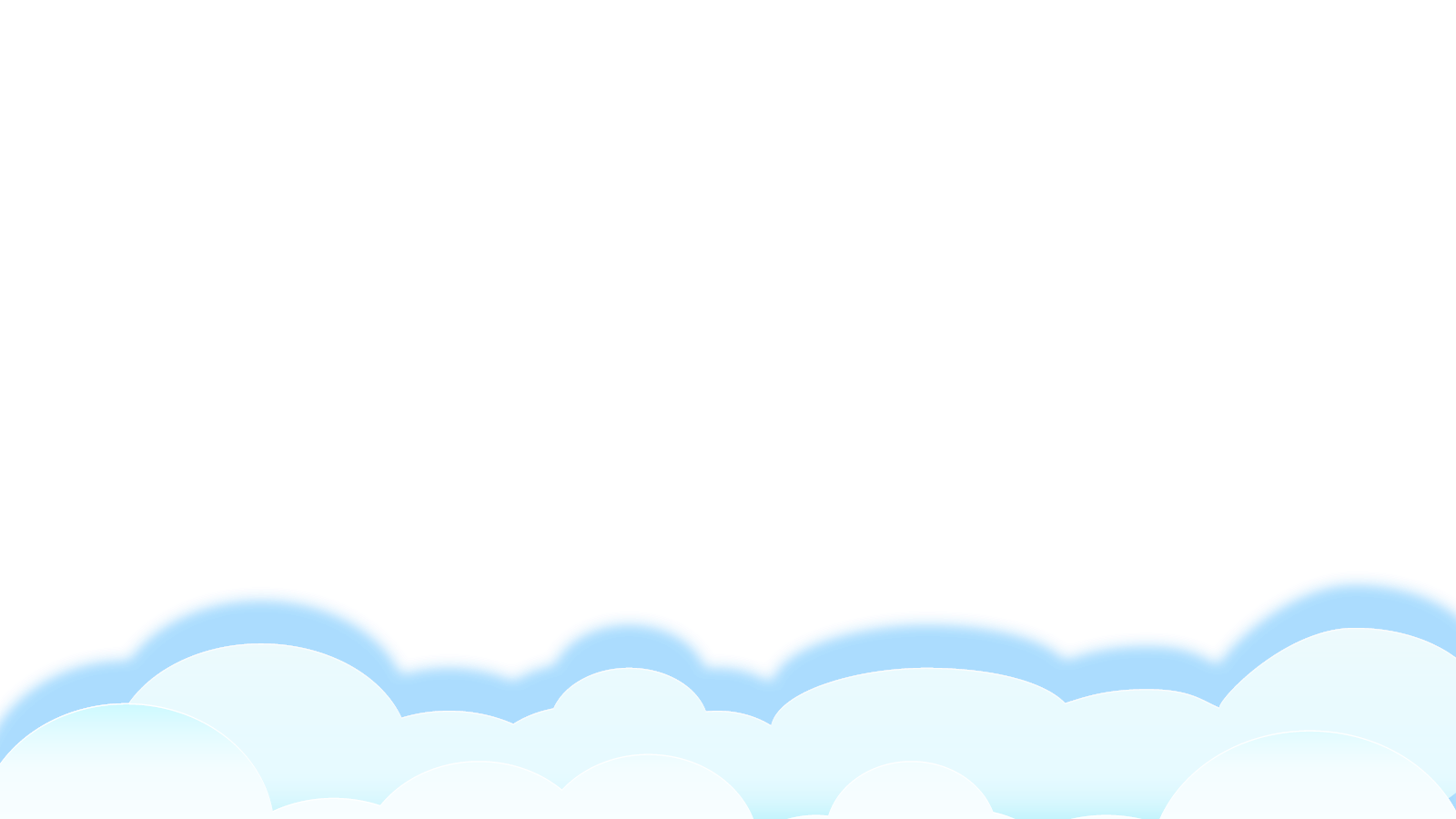 1
2
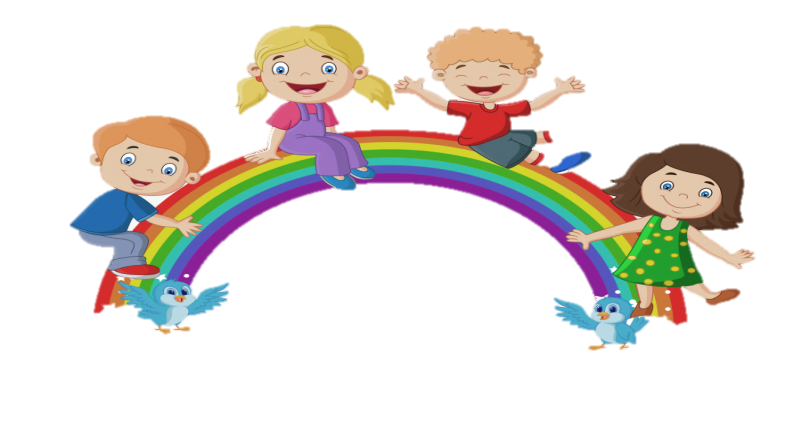 Yêu cầu cần đạt:
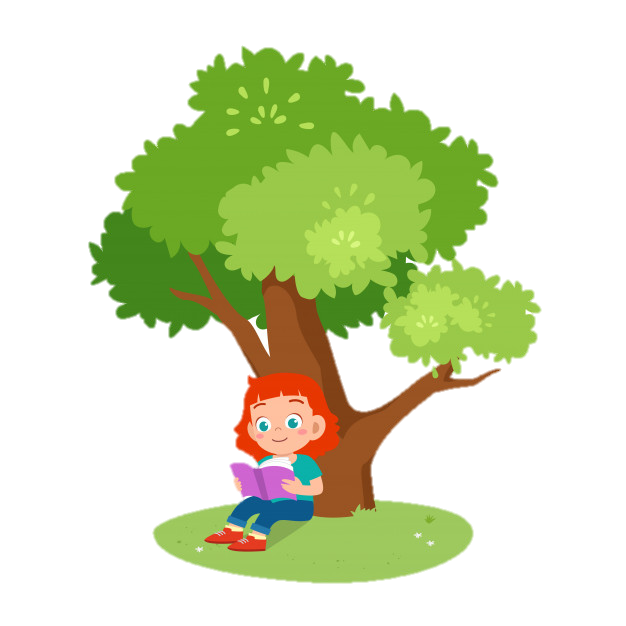 Phát triển vốn từ chỉ sự  vật, chỉ hoạt động.
Đặt câu nêu hoạt động.
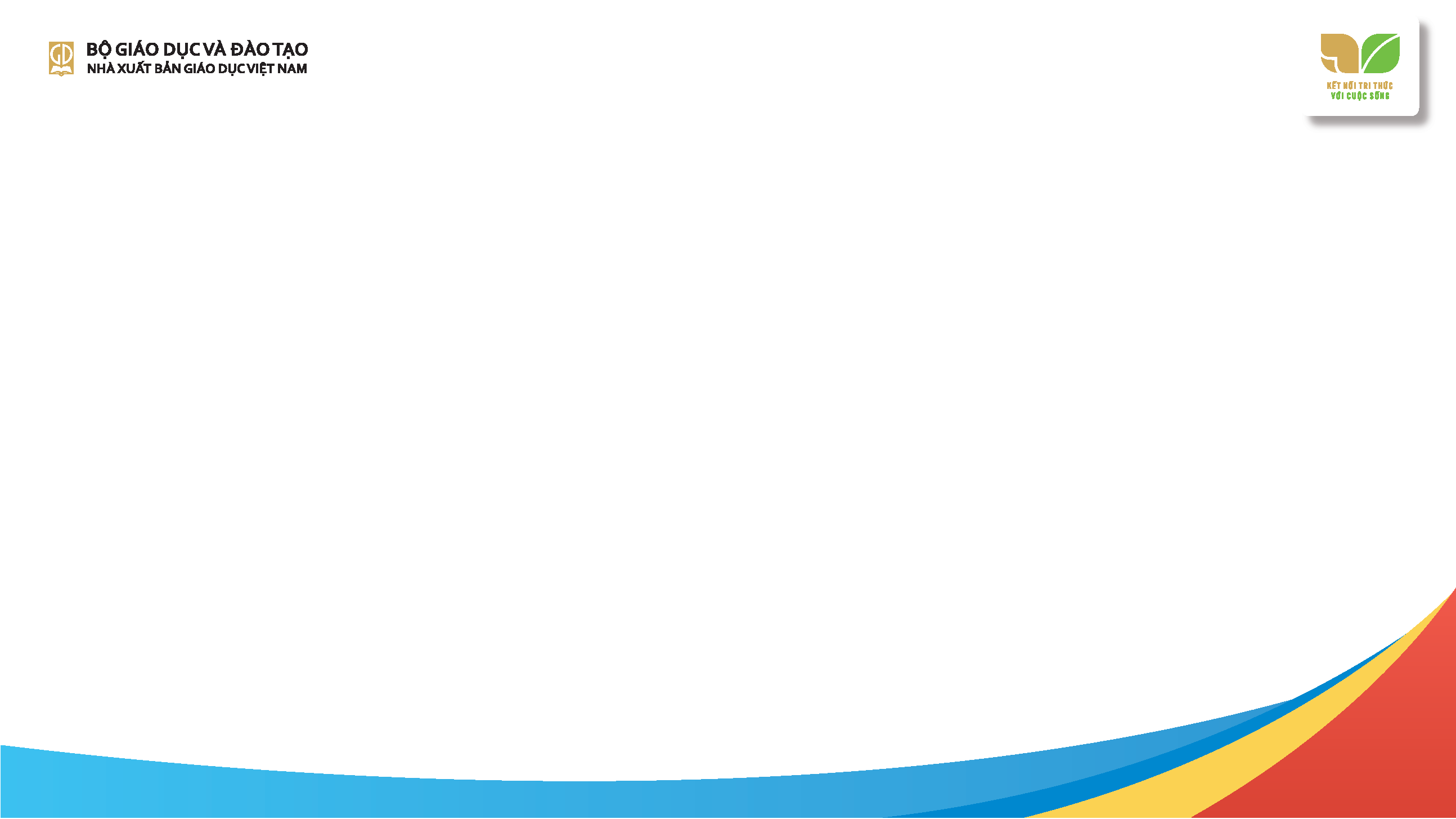 1
Dựa vào tranh, tìm từ ngữ:
Chỉ sự vật.
Chỉ hoạt động.
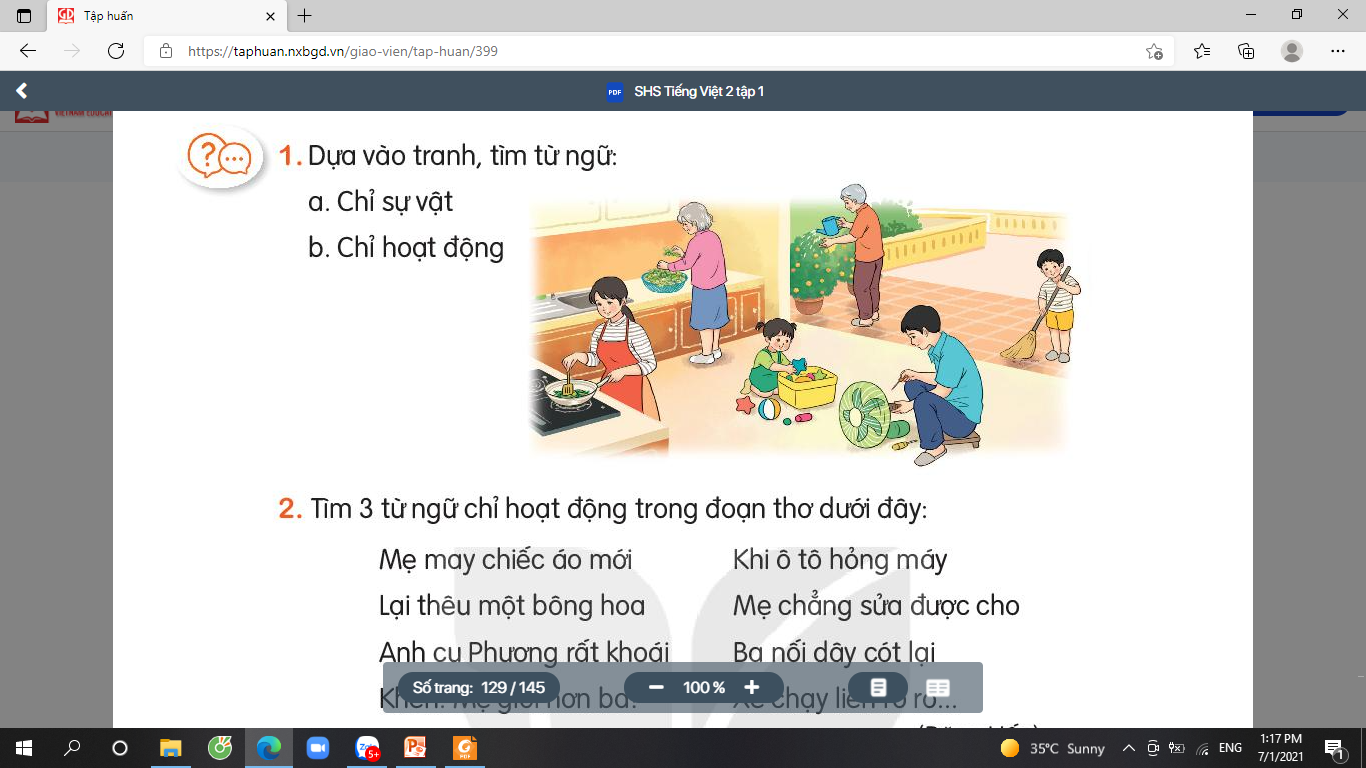 Mỗi người đang làm công việc gì?
Có những đồ vật nào trong tranh?
Tranh vẽ những ai?
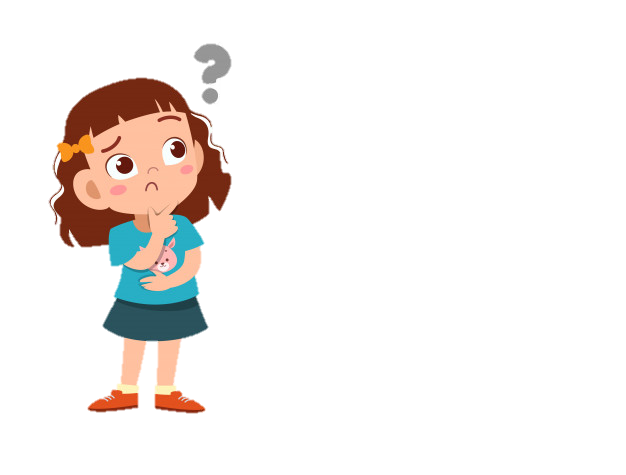 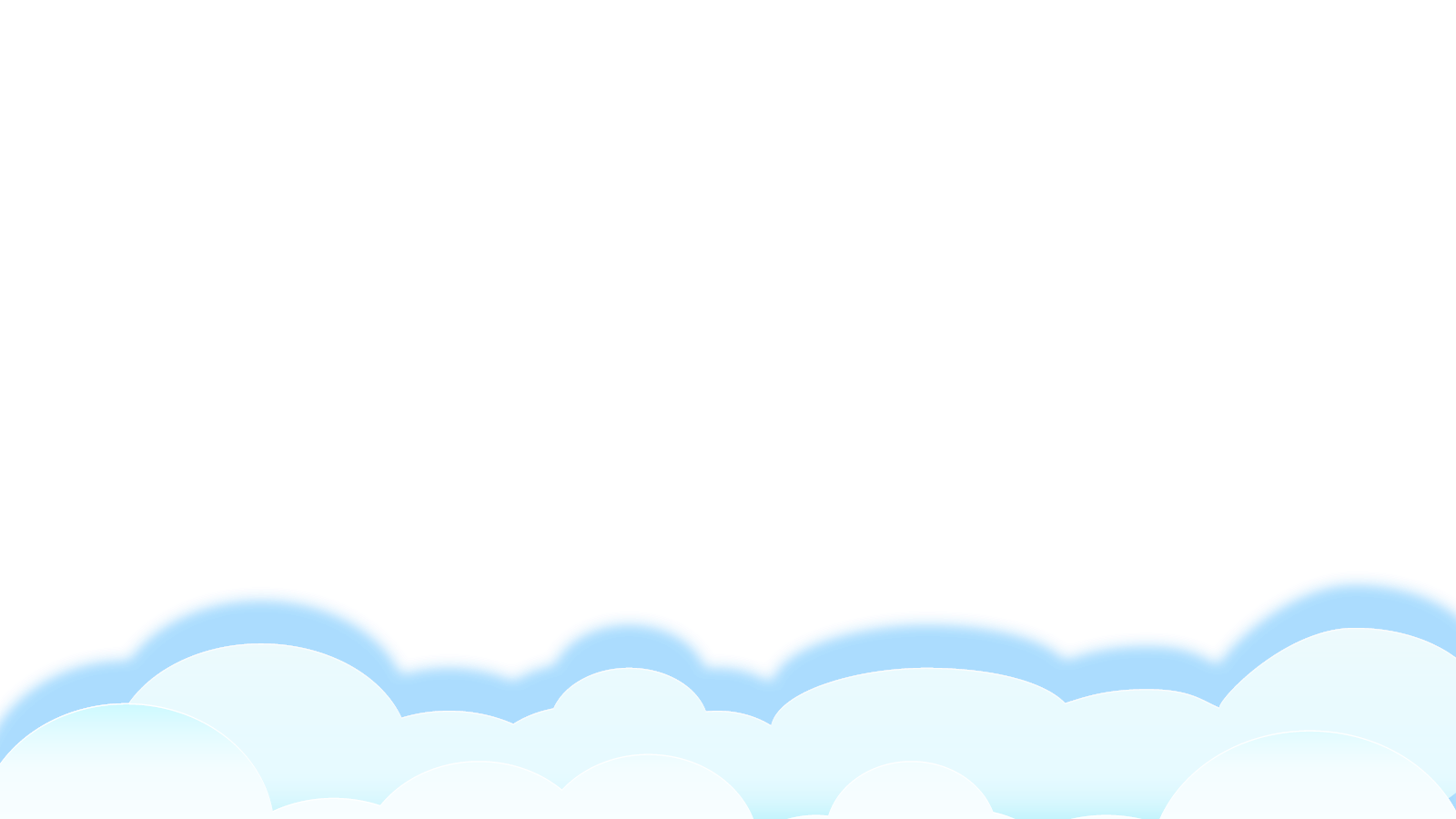 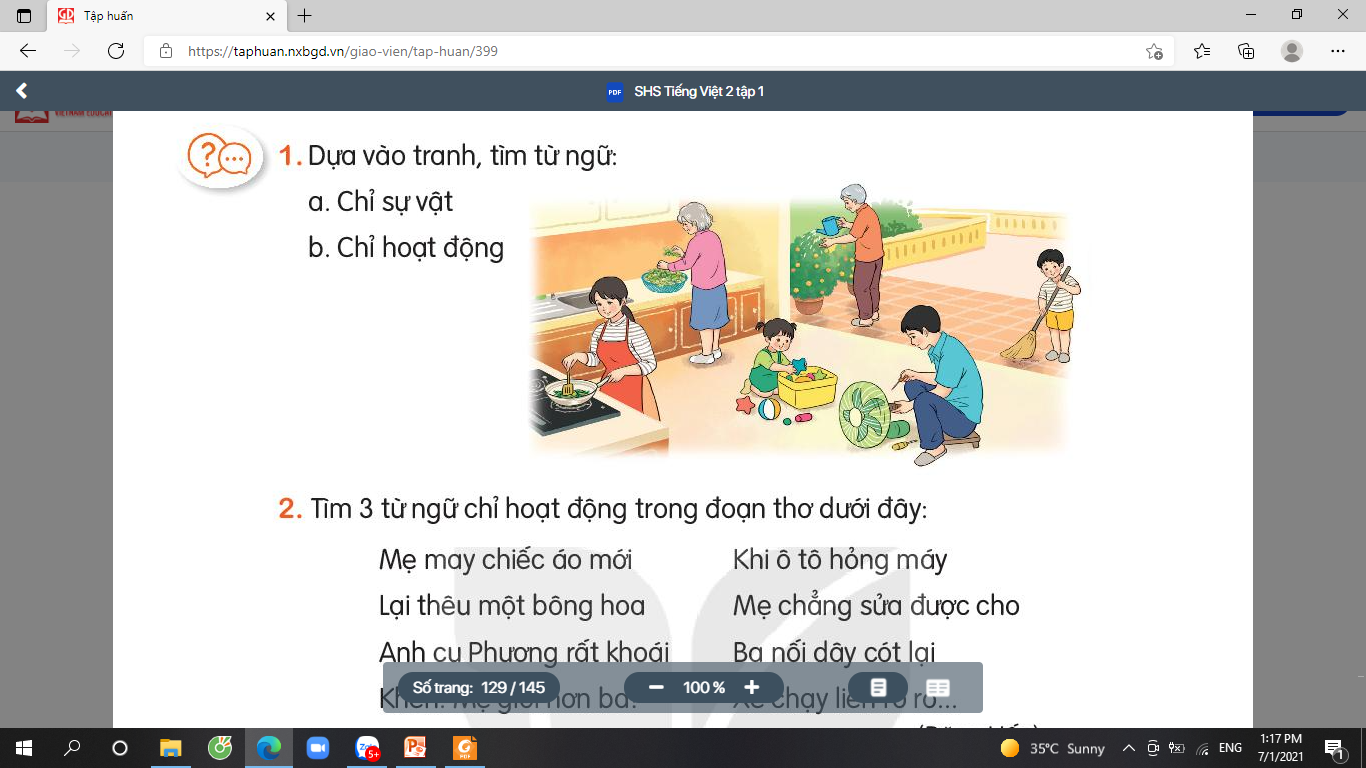 1
Dựa vào tranh, tìm từ ngữ:
a. Chỉ sự vật.
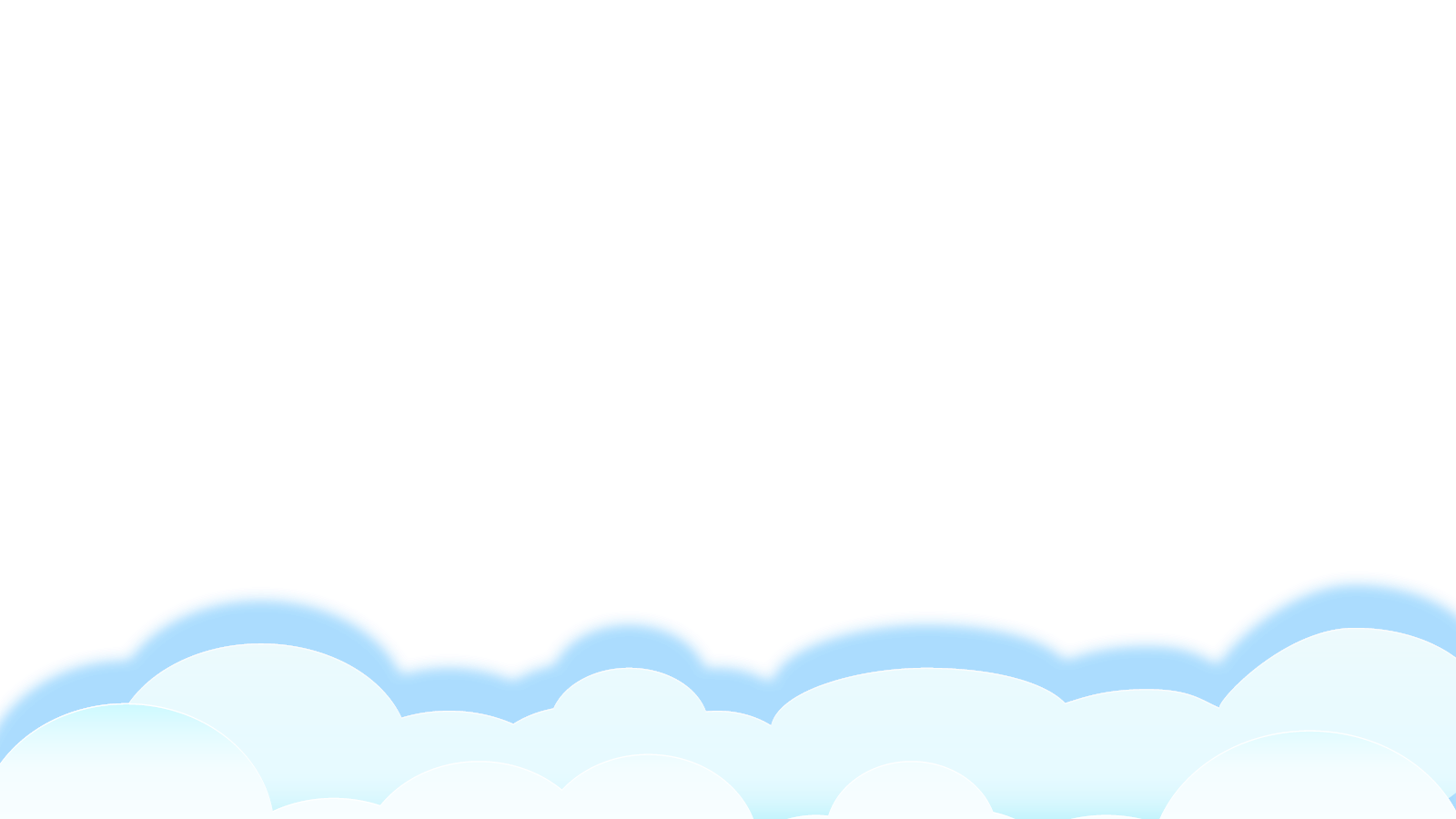 1
Dựa vào tranh, tìm từ ngữ:
b. Chỉ hoạt động.
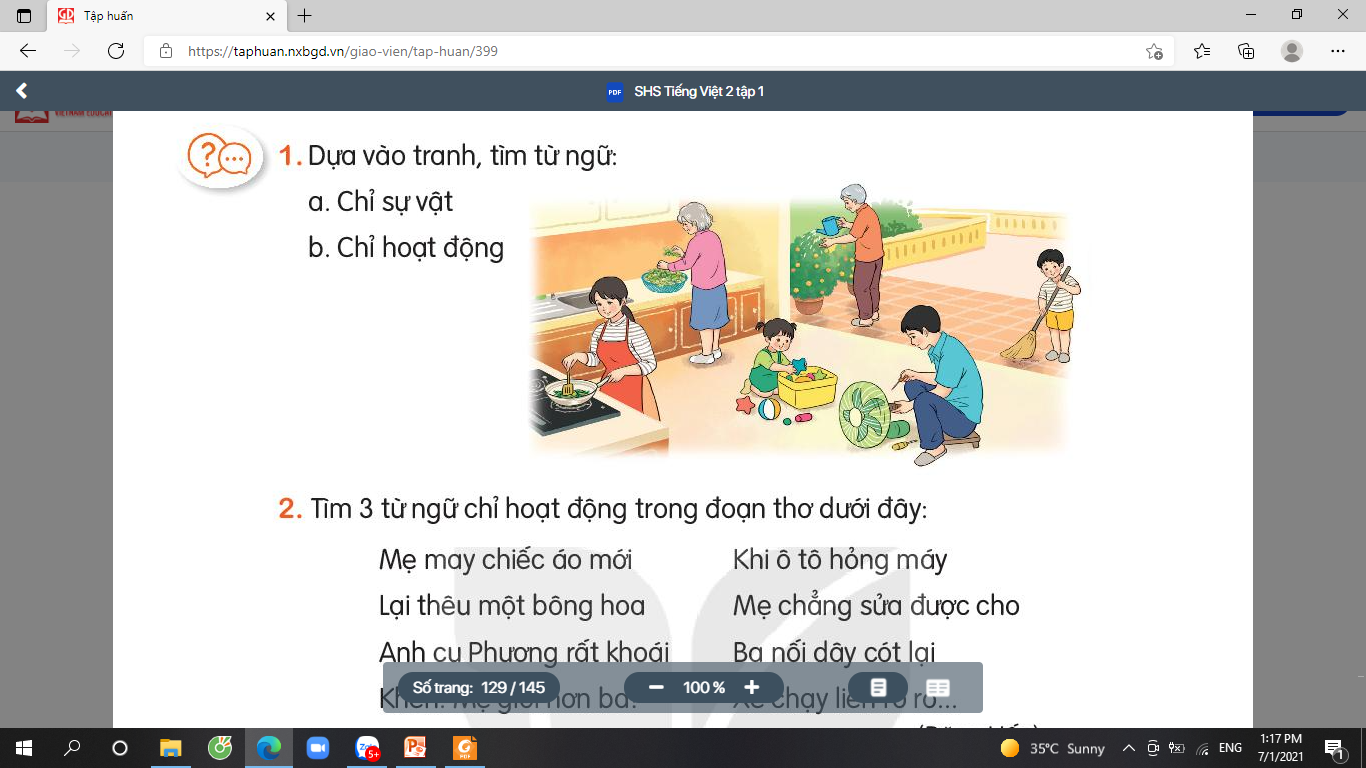 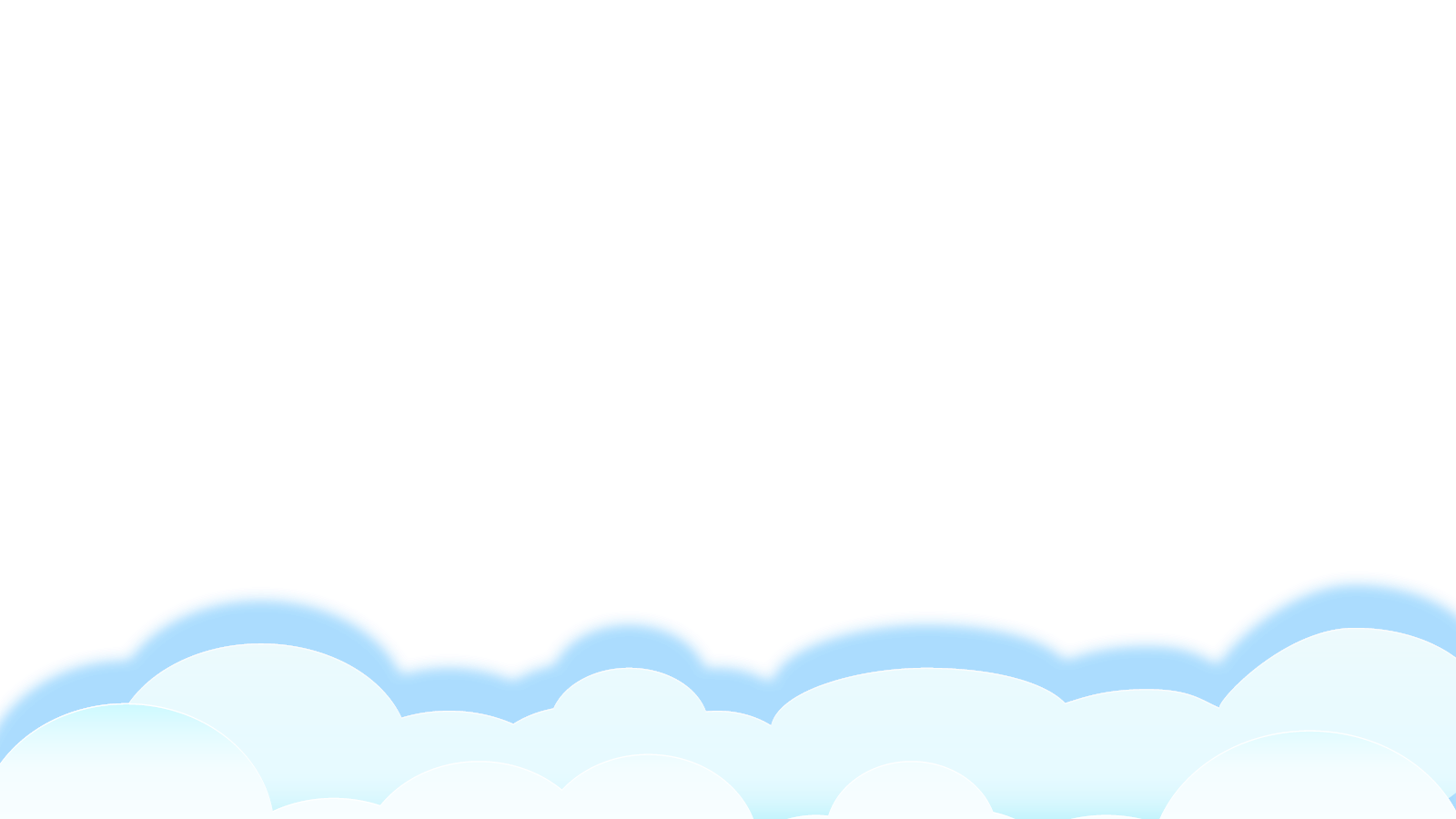 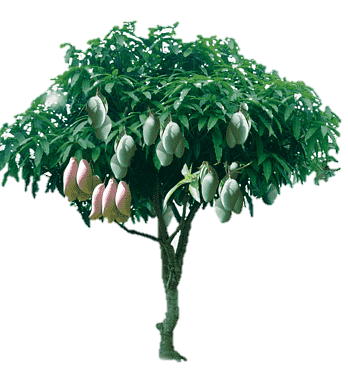 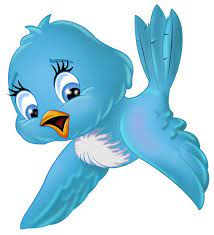 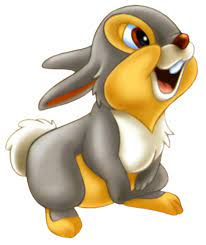 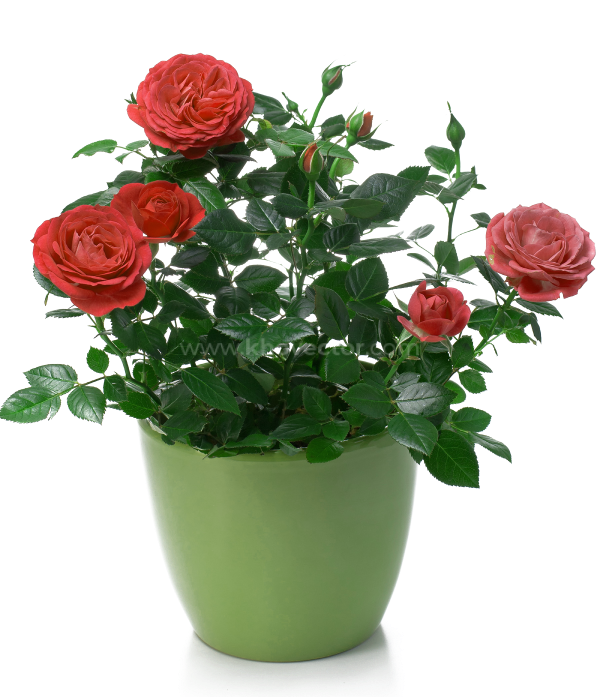 Từ chỉ 
cây cối
Từ chỉ 
con vật
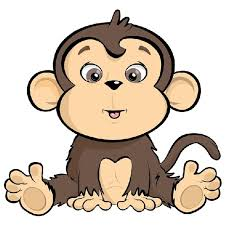 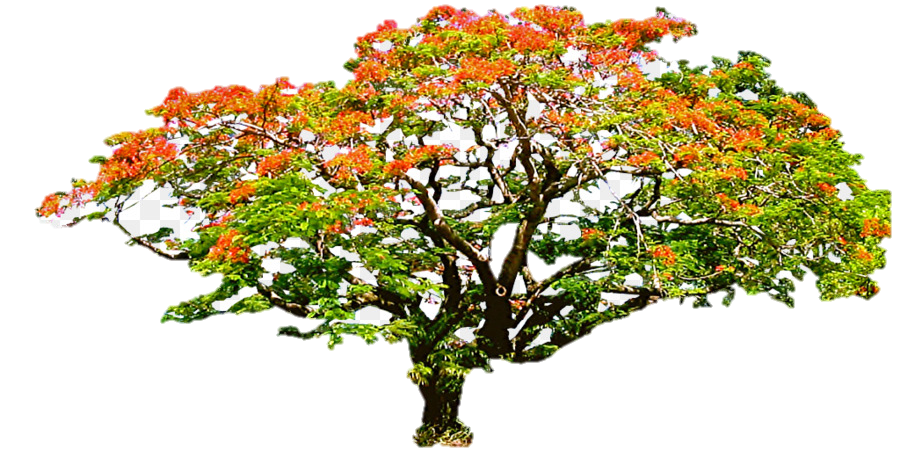 Từ chỉ sự vật
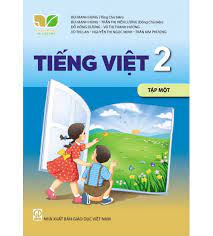 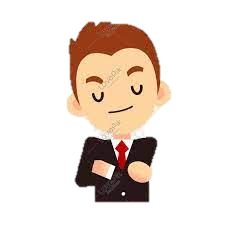 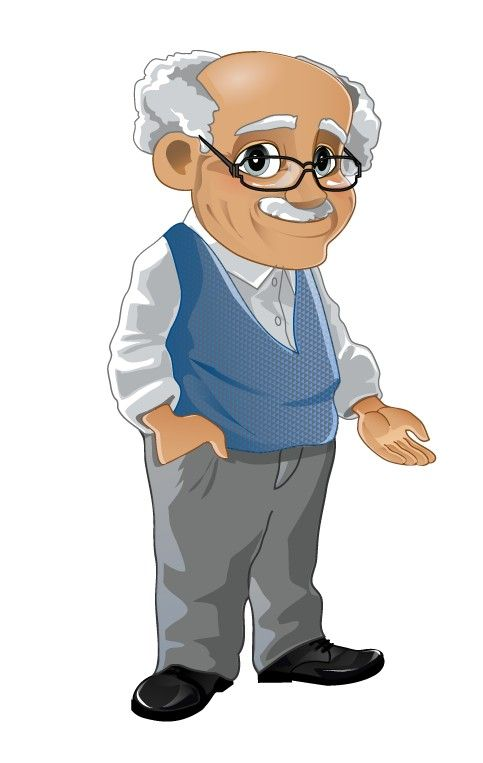 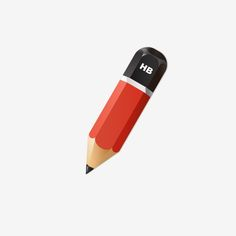 Từ chỉ 
người
Từ chỉ 
đồ vật
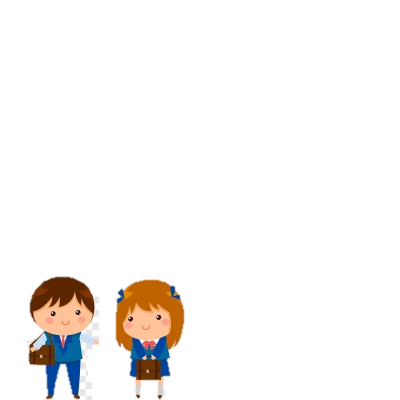 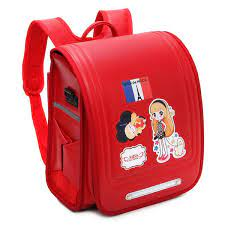 2
Tìm ba từ chỉ hoạt động trong đoạn thơ dưới đây.
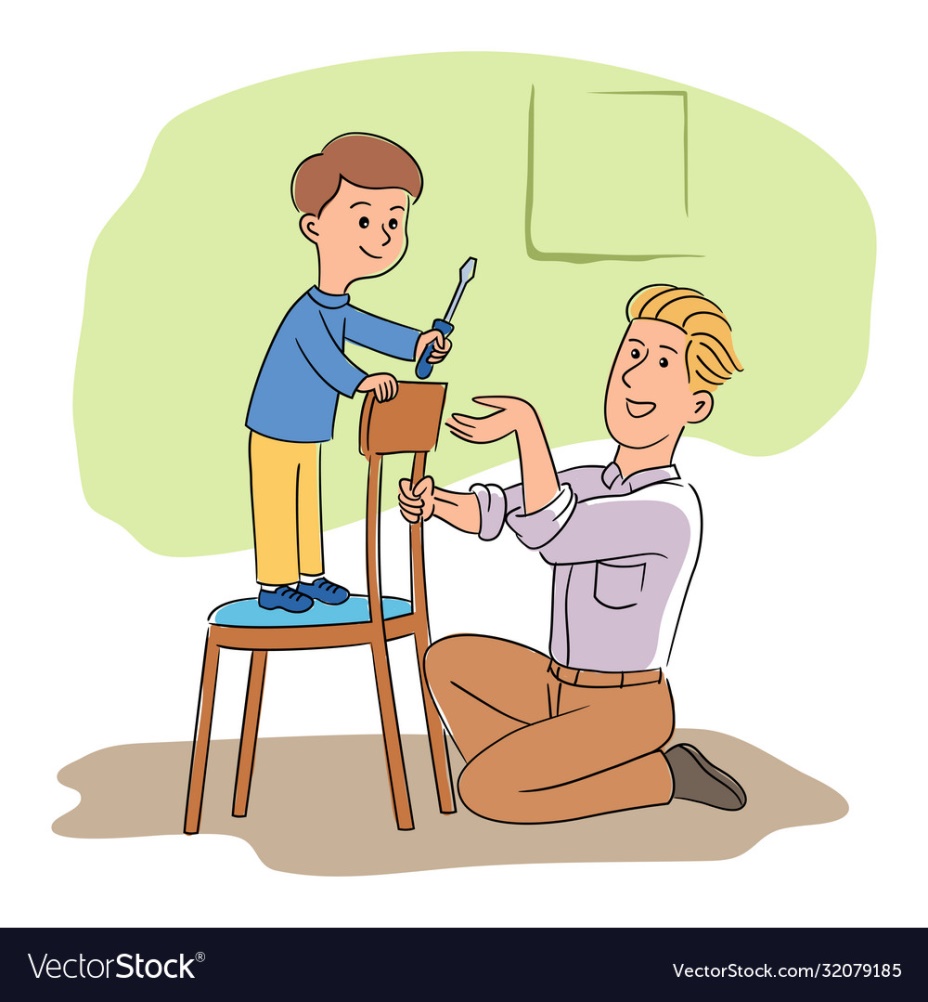 Mẹ may chiếc áo mới
Lại thêu một bông hoa
Anh cu Phương rất khoái
Khen: Mẹ giỏi hơn ba
Khi ô tô hỏng máy
Mẹ chẳng sửa được cho
Ba nối dây cót lại
Xe chạy liền ro ro …
                        (Đặng Hấn)
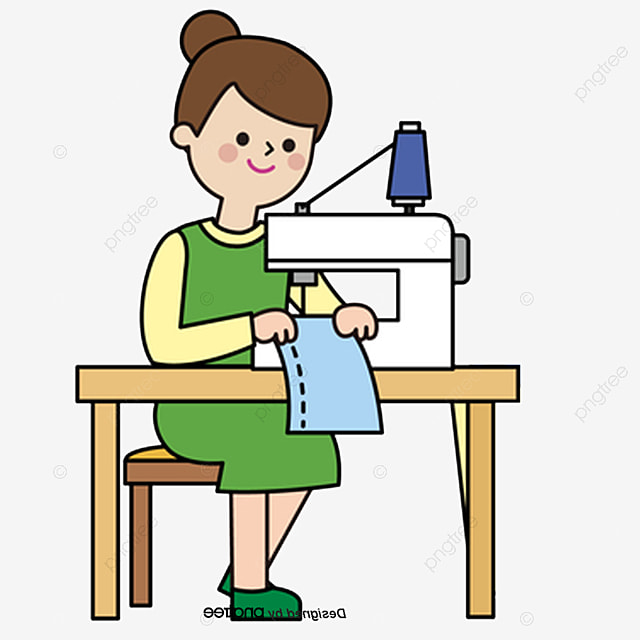 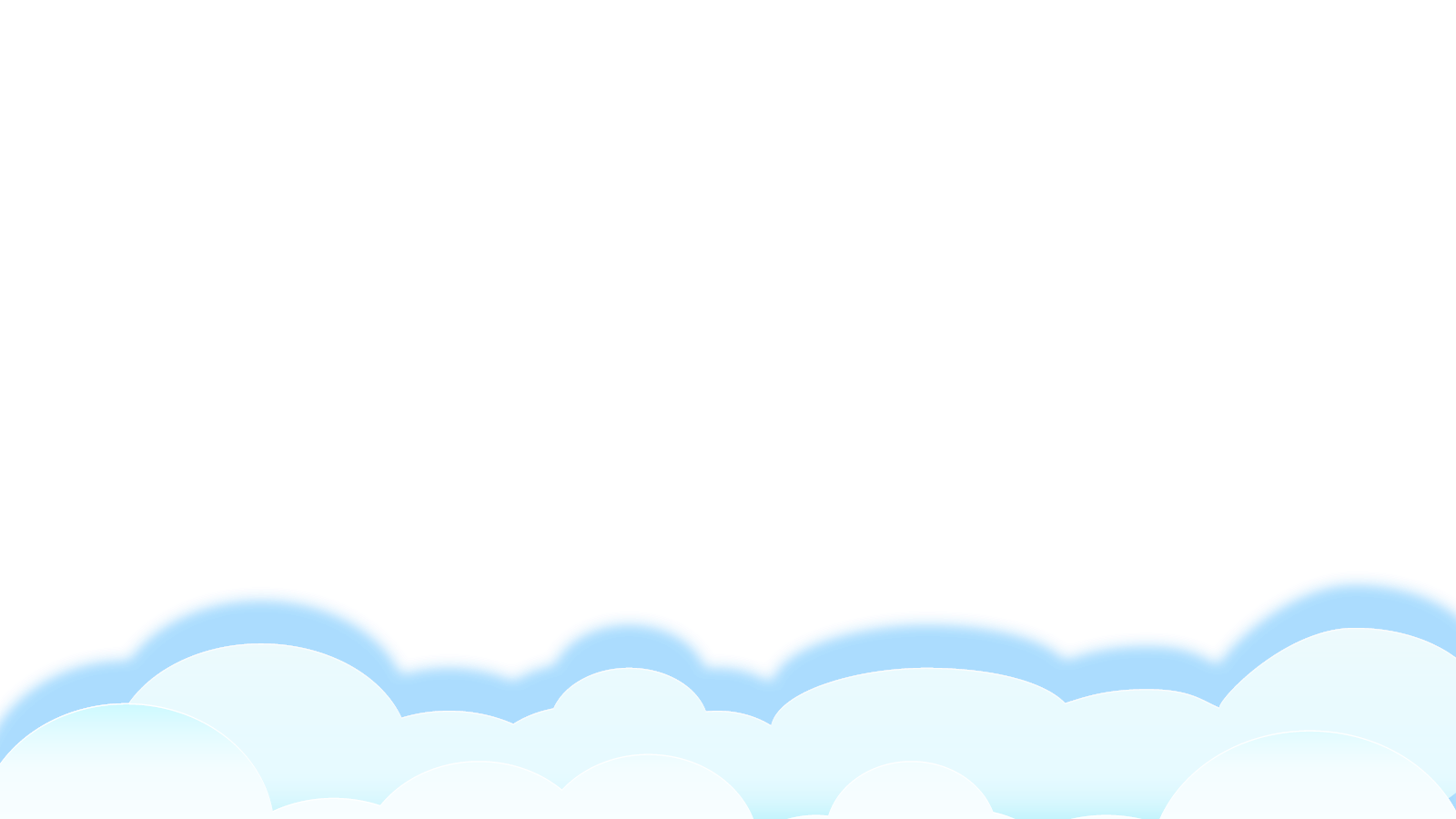 3
Quan sát tranh rồi trả lời câu hỏi.
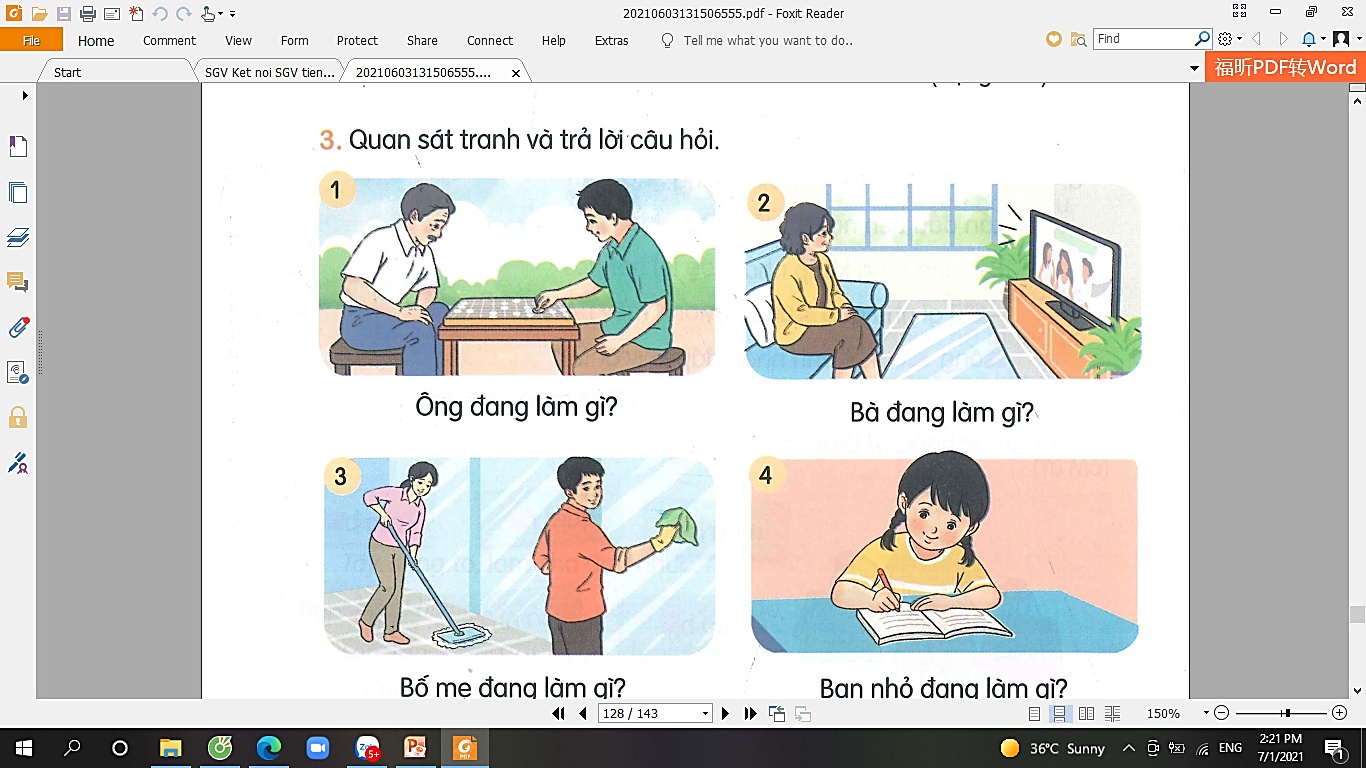 Ông đang làm gì?
Bà đang làm gì?
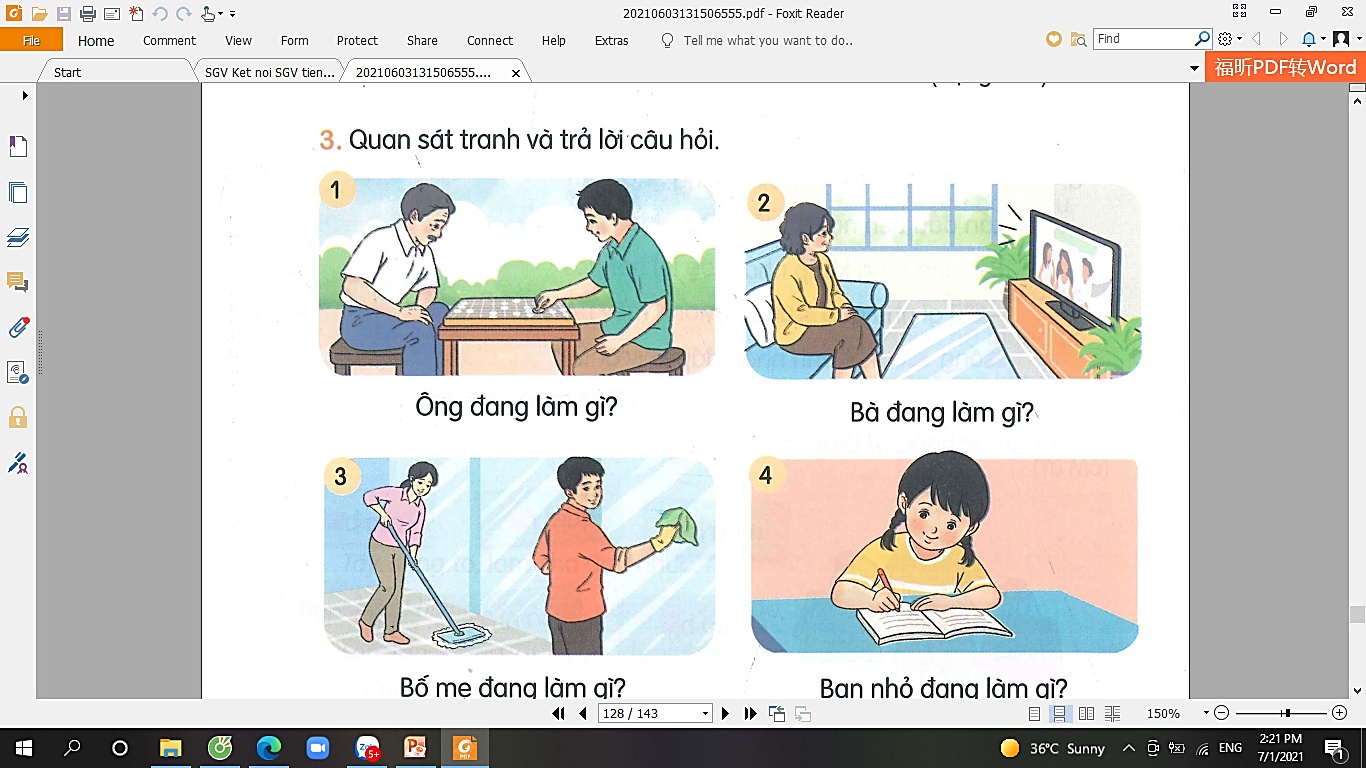 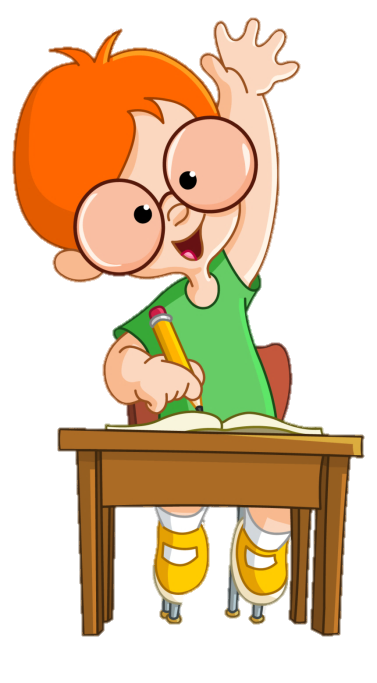 Bạn nhỏ đang làm gì?
Bố mẹ đang làm gì?
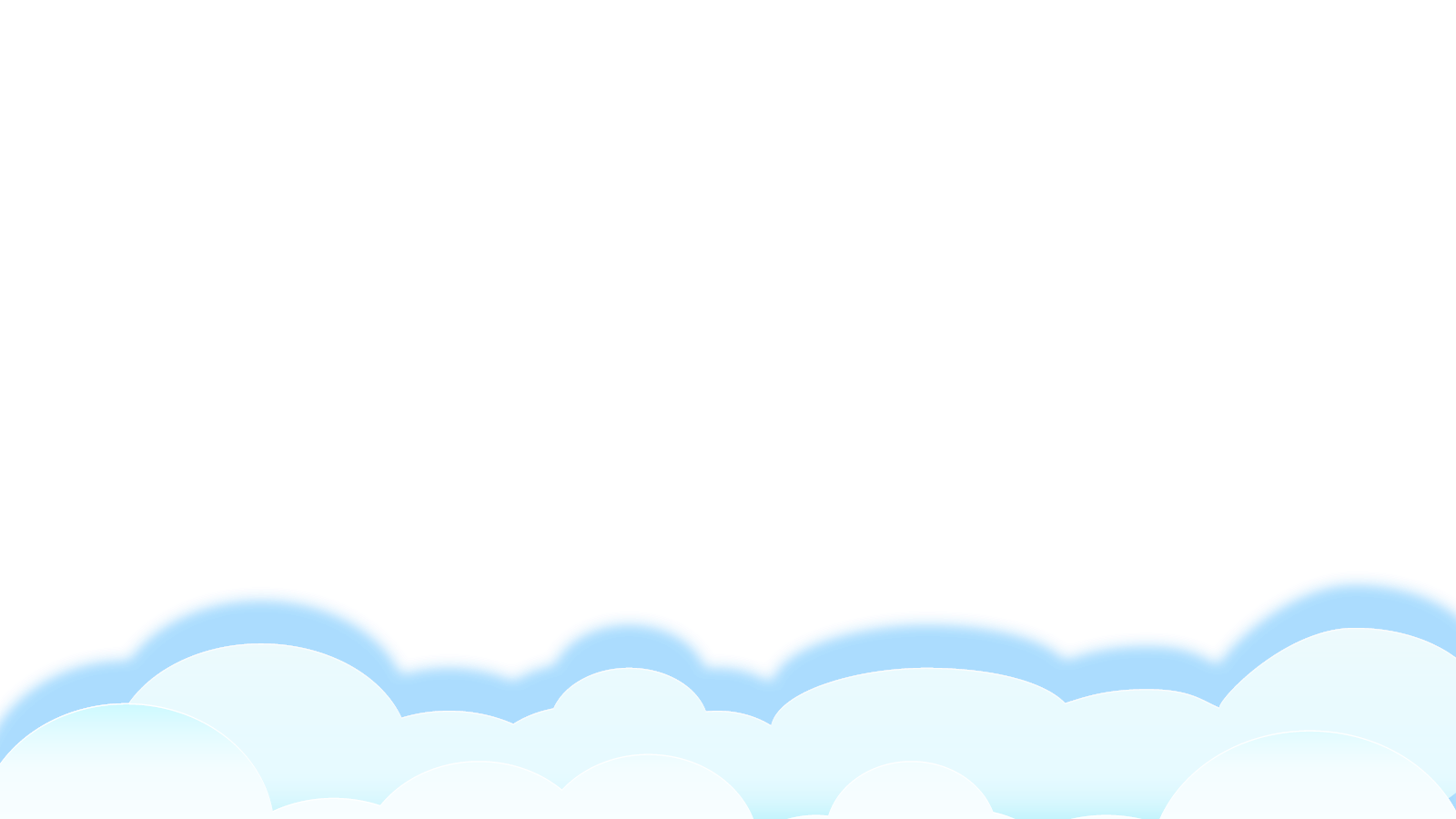 3
Quan sát tranh rồi trả lời câu hỏi.
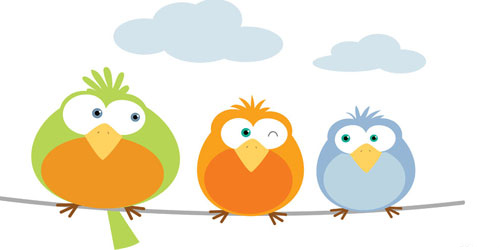 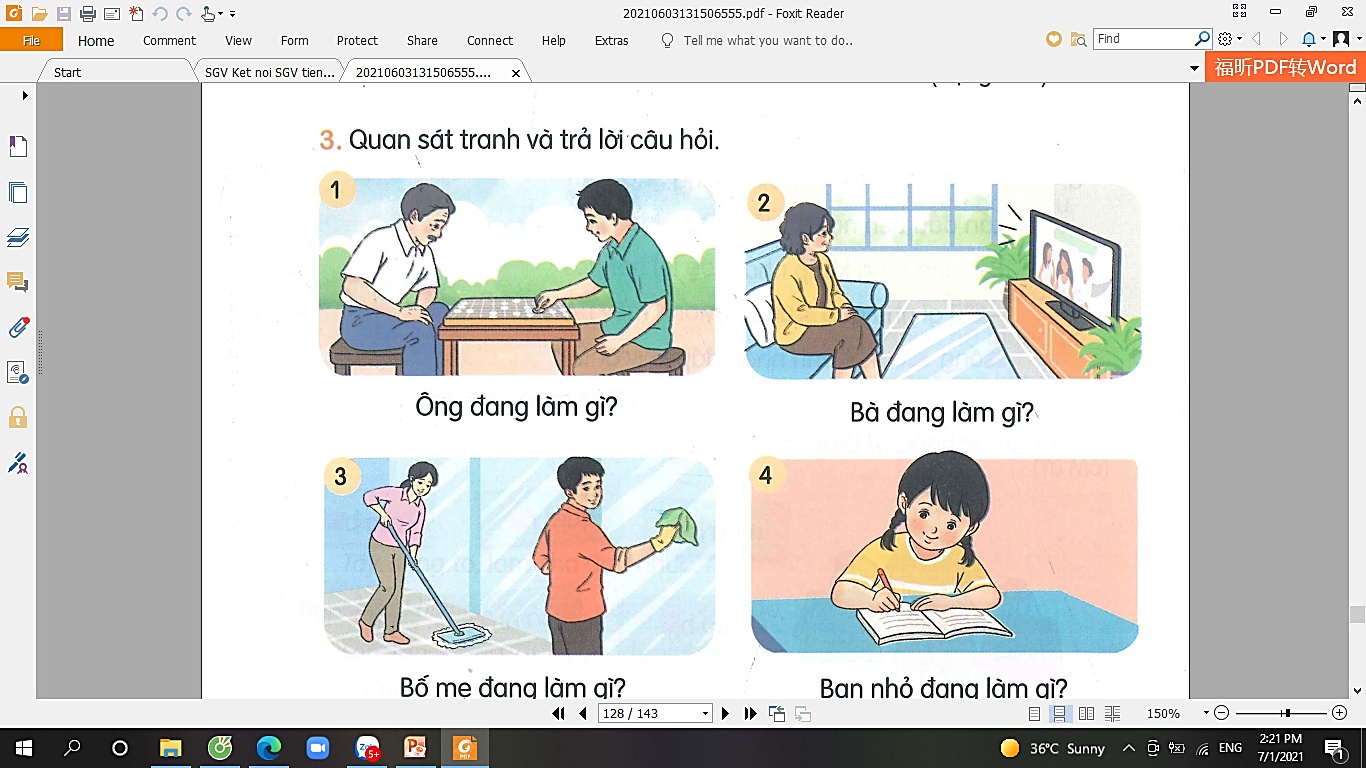 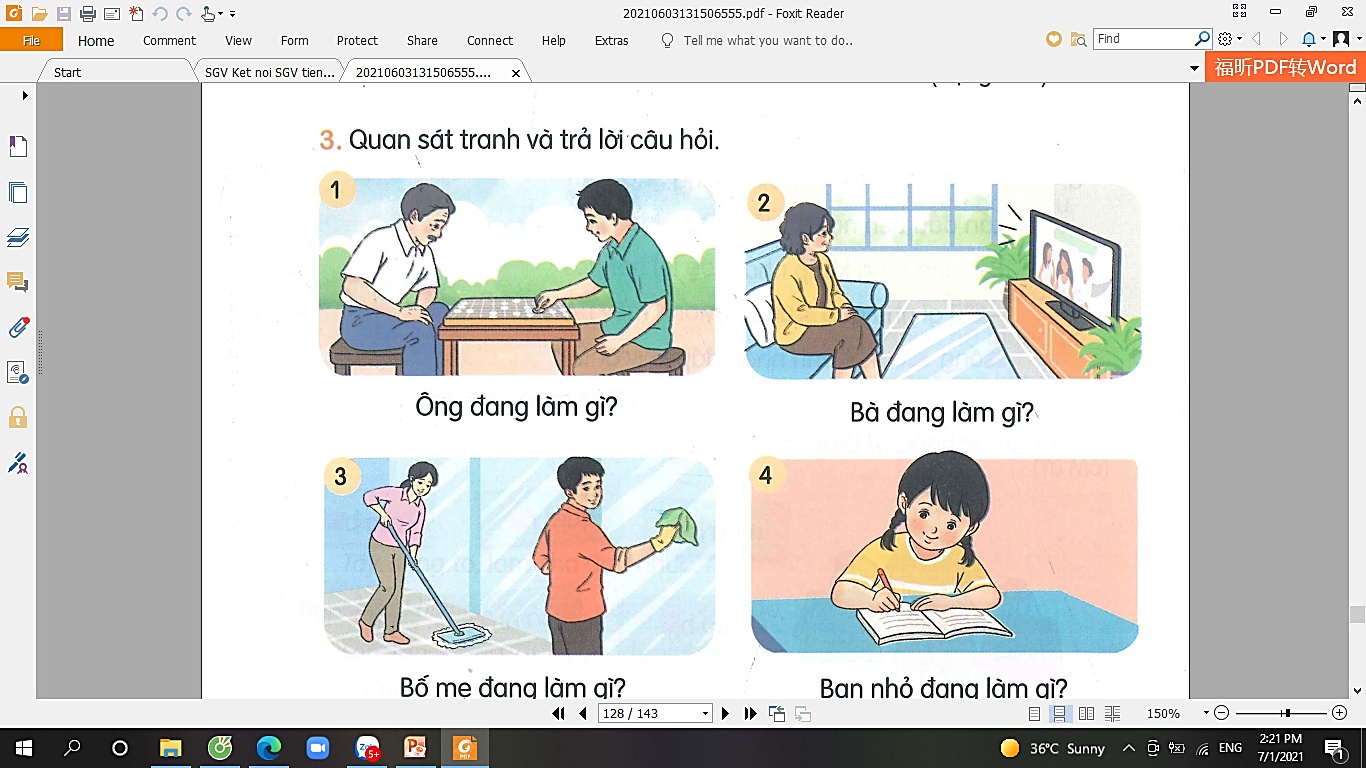 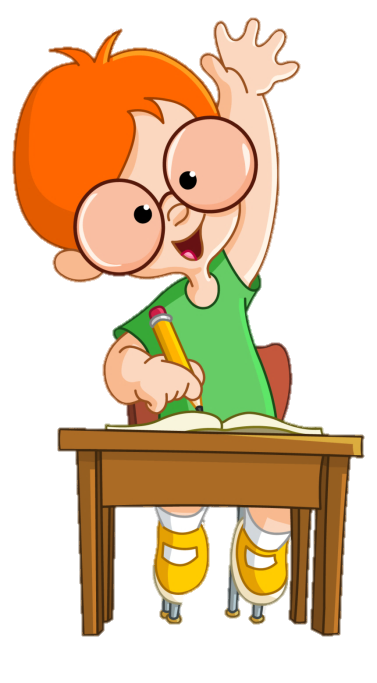 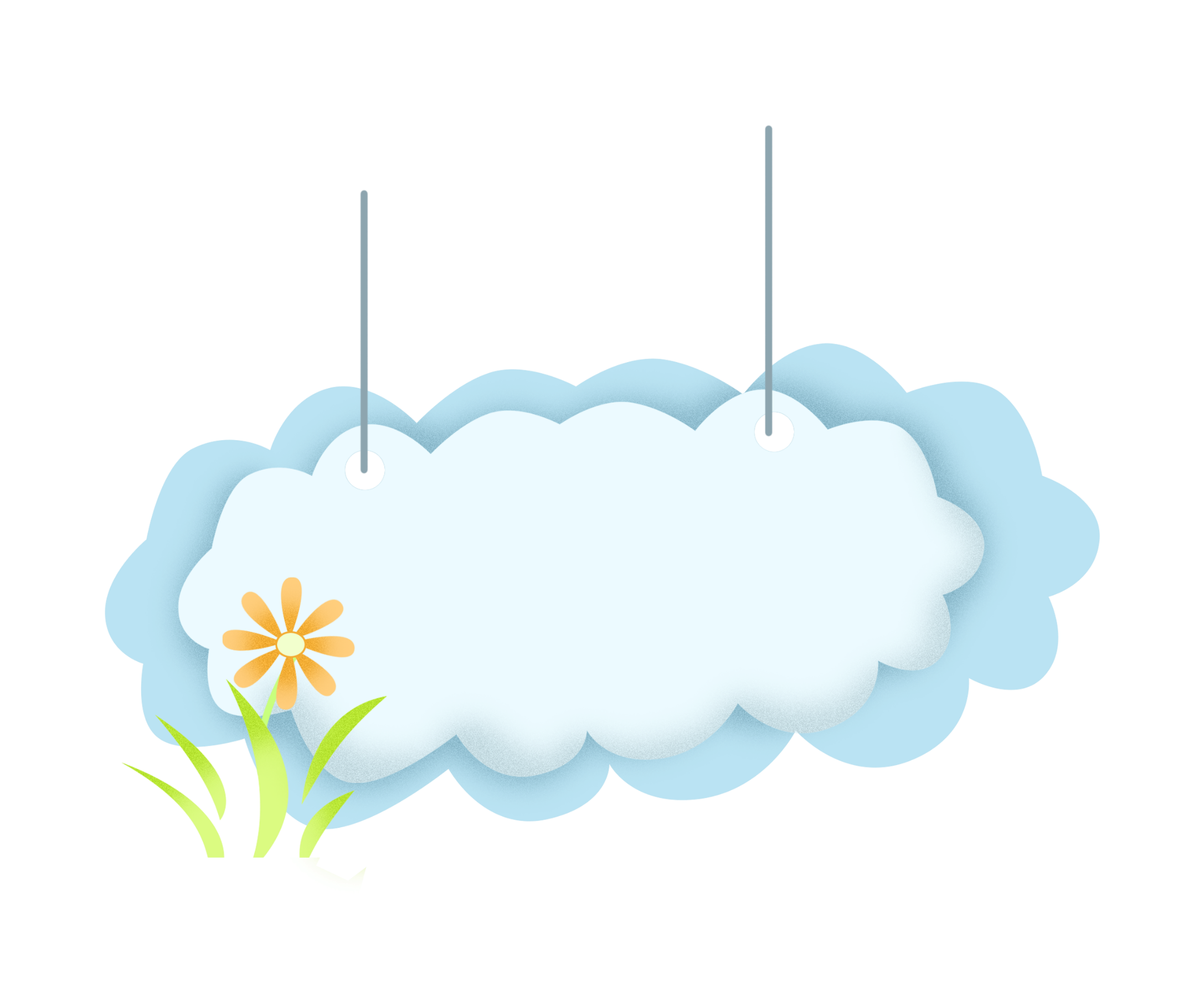 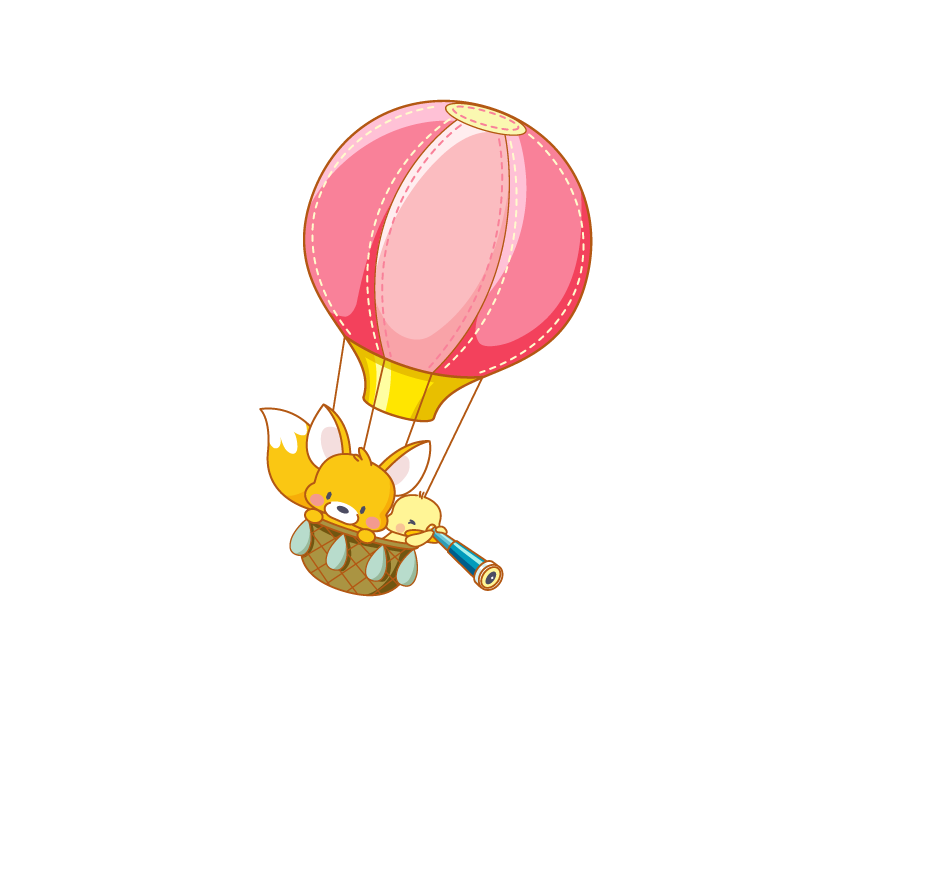 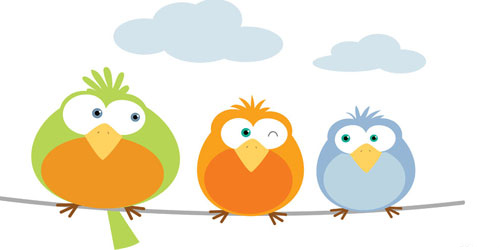 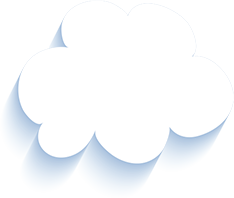 Tạm biệt và hẹn gặp lại 
các con vào những tiết học sau!
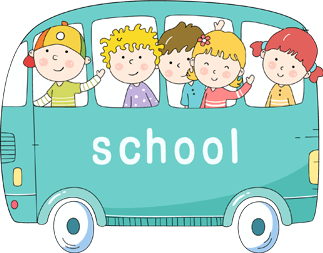 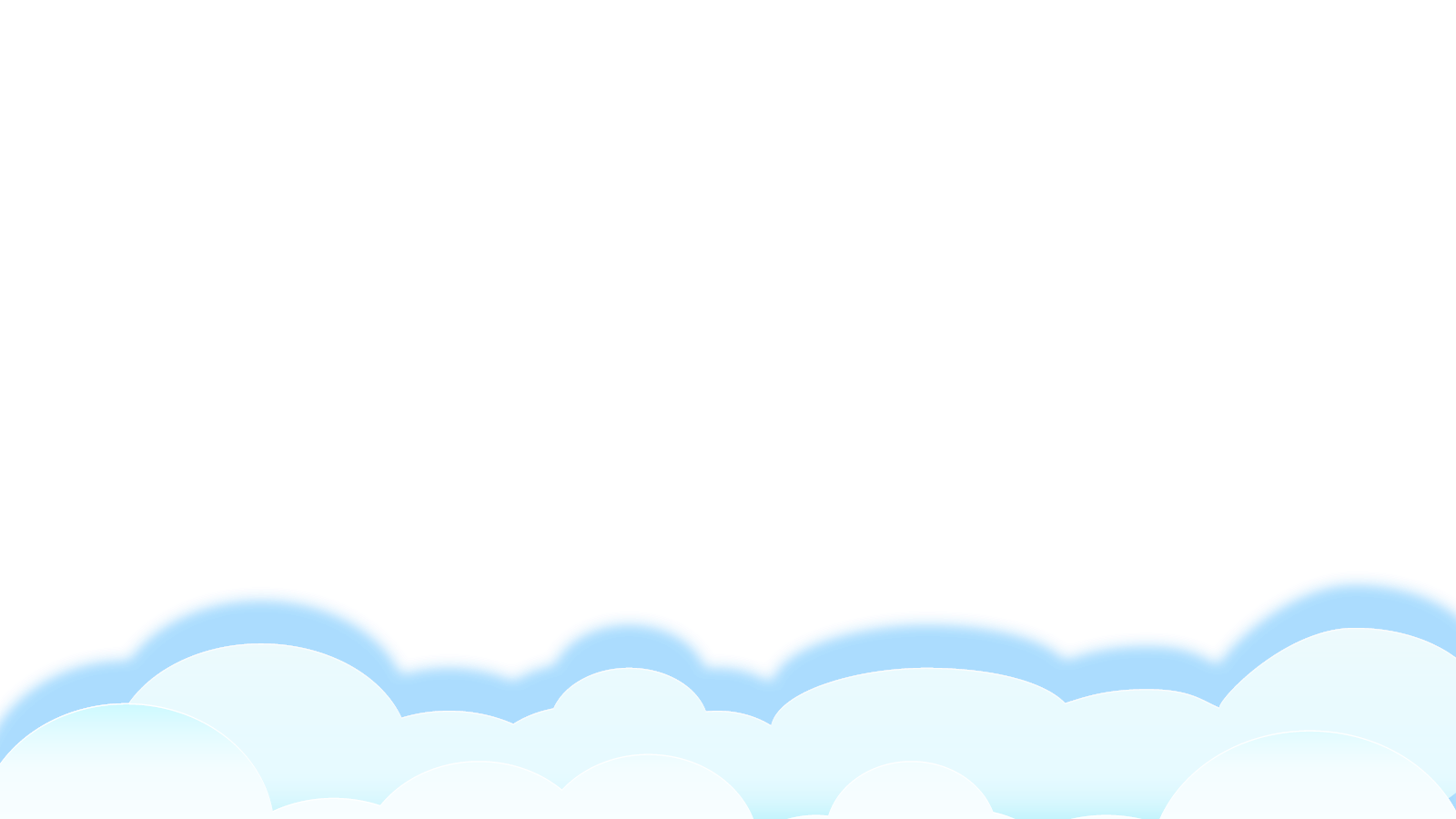